Министерство науки и высшего образования Российской ФедерацииФедеральное государственное бюджетное образовательное учреждениевысшего образования«Самарский государственный экономический университет»Институт коммерции, маркетинга и логистикиКафедра маркетинга, логистики и рекламы
Дисциплина
Методы и модели оптимизации в логистике
Автор: к.э.н., доцент Швецова Е.В.
Оптимизационные модели в логистике
Сетевое планирование и управление в логистической деятельности
Сетевое планирование и управление считается методом научного планирования и управления по выполнению достаточно большое количества разнообразных логистических операций с высокой вероятностью соблюдения заданных сроков их реализации
Системы планирования и управления позволяют:
Формировать календарный план реализации логистических операций.
Выявлять и мобилизовать резервы времени, трудовые, материальные, информационные и денежные ресурсы.
Осуществлять управление ходом выполнения операций с прогнозированием и предупреждением возможных срывов.
Повышать эффективность управления в целом при четком распределении ответственности между руководителями разных уровней и исполнителями работ.
3
5
1
2
4
Сетевая модель и ее основные элементы
Работа (i, j):
 Действительная работа
 Ожидание
 Зависимость или фиктивная работа 
 События – 1, 2, …N
 Путь – L
 Максимальный путь - Lкр
 Продолжительность максимального пути - tкр
Правила построения сетевого графика
События должны быть правильно пронумерованы, т. е. для каждой работы (i, j)  i < j. 
Не должно быть «тупиковых» событий
Не должно быть «хвостовых» событий
Не должно быть замкнутых контуров и петель
События должны быть связаны не более чем одной работой.
Ранний срок свершения событий
tр(j) = tр(i) + t(i,j)
 Если несколько предшествующих событий
tр(j) = max (tр(i) +t(i,j))
 Поздний срок свершения событий
tп(i) = tп(j) – t(i,j)
 Если несколько последующих событий
tп(i) = min (tп(j) – t(i,j))
 Резерв времени события
R(i) = tп(i) - tр(i)
Временные параметры работ
tрн(i,j) = tр(i) - ранний срок начала работ

tро(i,j) = tр(i) + t(i,j) – ранний срок окончания работ

tпо(i,j) =  tп(j)– поздний срок окончания работ

tрн(i,j) = tп(j) - t(i,j)– поздний срок начала работ
Резервы времени работ
Резерв времени пути (L)
R(L) = tкр- t(L) – на сколько в сумме могут быть увеличены продолжительности всех работ этого пути 
Rп(i,j) = tп(j) - tр(i) - t(i,j)– полный резерв
Rч(i,j) = tп(j) - tп(i) - t(i,j) – частный резерв
Rс(i,j) = tр(j) – tр(i) - t(i,j)– свободный резерв
Временные параметры событий
Сводная таблица по временным параметрам для нескольких работ
Выводы по сводной таблице, например, для работы (1,5)
Работа (1,5) должна начаться в интервале (0,3) суток и окончиться в интервале (6,9) суток от начала выполнения комплекса работ.
Полный резерв времени равен 3, т.е. срок выполнения этой работы можно увеличить на 3 дня, при этом срок выполнения проекта не изменится.
Частный резерв времени равен 3, т.е. при сохранении общего срока выполнения проекта может быть задержано выполнение работы  (1,5) и последующих работ по любому пути на 3-е суток (без затрат резерва времени предшествующих ей работ, если они есть).
Свободный резерв времени равен 3, т.е. при сохранении общего срока выполнения проекта работа (1,5) и предшествующие ей работы могут быть задержаны на 3-е суток без нарушения резерва времени последующих работ.
Анализ сетевых моделей
Контроль построения сетевого графика, установление целесообразности выбора работ, степени их разбиения.
 Классификация и группировка работ по величинам резервов времени. 
 Определение степени сложности выполнения в срок группы работ некритического пути.
Коэффициент напряженности Кн работы (i,j)  - это отношение продолжительности несовпадающих (но между одними и теми же событиями) отрезков пути, одним из которых является путь максимальной продолжительности, проходящий через данную работу, а другим – критический путь. Коэффициент характеризует напряженность по срокам выполнения работы (i,j):
                     
                              Кн(i,j) =
Классификация работ по зонам
Кн(i,j) > 0,8 – критическая зона;
0,6<  Кн(i,j) < 0,8 – подкритическая зона;
Кн(i,j) < 0,6 – резервная зона.
Оптимизация сетевого графика «время-стоимость»
Частная оптимизация – это минимизация времени выполнения работ при заданной стоимости или минимизация стоимости комплекса работ при заданном времени выполнения проекта.
Комплексная оптимизация – это нахождение оптимального соотношения величин стоимости и сроков выполнения проекта в зависимости от конкретных целей.
Сетевая модель по планированию транспортировки
Исходные данные для оптимизации
Ограничения при сокращении длительности работ
Запас времени для сокращения длительности работы в текущей момент времени
Z(i,j) =t(i,j) – a(i,j),

Максимально возможное значение запаса времени
Zmax (i,j)= b(i,j) – a(i,j).
Ситуация имеет место, когда длительность работы еще ни разу не сокращали, т.е. 
t(i,j) = b(i,j)

Время Δt, на которое следует сжать длительность работы (i,j), определяется
Δt(i,j) =min (Z(i,j) , ΔT)  , где  ΔT – разность между длительностью критического и подкритического путей в сетевой модели.
72
58
47,6
46
44
7
9
13
14
16
График зависимости стоимости работ от их продолжительности
Оптимизация сетевых моделей по критерию «минимум исполнителей»
Критерии
количество одновременно занятых исполнителей должно быть минимальным;
потребность в людских ресурсах на протяжении срока выполнения работ должно быть выровнено.
График привязки отображает взаимосвязь выполняемых работ во времени и строится на основе данных либо о продолжительности работ, либо о ранних сроках начала и окончания работ.
График загрузки отображает взаимосвязь выполняемых работ и количества задействованных исполнителей.
Для построения графика загрузки необходимо:
на графике привязки над каждой работой написать количество ее исполнителей;
подсчитать количество работающих в каждый день исполнителей и отложить на графике загрузки.
7
5
2
8
4
10
10
8
3
8
6
1
3
11
12
5
9
7
4
Сетевой график для оптимизации методом «Минимум исполнителей»
Временные параметры, количество исполнителей
Графики загрузки и привязки до оптимизации
Графики загрузки и привязки после оптимизации
Методы принятия оптимальных решений с использованием теории игр
Основные понятия
Теория игр – это математическая дисциплина, исследующая ситуации, в которых принятие решений зависит от нескольких участников.
Предметом изучения теории игр является ситуация, когда отсутствует полная информация, необходимая для принятия решения.
Целью теории игр является выработка рекомендаций по рациональному образу действия участников многократно повторяющегося конфликта.
Игра – это упрощенная формализованная модель реальной ситуации, описывающая действия двух или более участников. Предполагается, что известны: варианты действий сторон (стратегии), исход игры для каждого участника в случае выбора конкретных действий всеми участниками, степень и порядок информированности каждого участника игры о поведении всех других участников.
Игроки – стороны, участвующие в конфликте.
Выигрыш (проигрыш, платеж) – результаты конфликта.
Ходом в теории игр называется выбор одного из предложенных правилами игры действий и его осуществление.
Задачей теории игр является определение для каждого игрока его оптимальной стратегии и цены игры.
Оптимальной называется стратегия, которая при многократном повторении игры обеспечивает данному игроку максимально возможный средний выигрыш (или минимально возможный средний проигрыш) независимо от поведения противника.
Ценой игры называется выигрыш (проигрыш), соответствующий оптимальным стратегиям игроков.
ЗАДАЧА. Коммерческое предприятие заключило договор на централизованную поставку овощей из теплиц на сумму 10000 руб. ежедневно. Если в течение дня овощи не поступают, магазин имеет убытки в размере 20 000 руб. от невыполнения плана товарооборота. Магазин может осуществить самовывоз овощей. Для этого он может сделать заказ в транспортном предприятии, что вызовет дополнительные расходы в размере 500 руб. Однако опыт показывает, что в половине случаев посланные машины возвращаются без овощей. Можно увеличить вероятность получения овощей до 80%, если предварительно посылать туда своего представителя, что требует дополнительных расходов в размере 400 руб. Существует возможность заказать дневную норму овощей у другого надежного поставщика по повышенной на 50% цене. Однако в этом случае, кроме расходов на транспорт (500руб.) возможны дополнительные издержки в размере 300 руб., связанные с трудностями реализации товара, если в тот же день поступит и централизованная поставка. Какой стратегии надлежит придерживаться магазину, если заранее неизвестно, поступит или не поступит централизованная поставка.
Постановка игровых задач
Построим модель игры.
Поставщик: В1 – поставка своевременная; 
                     В2 – поставки нет.
Магазин:      А1 – ожидать поставку без дополнительных мер;
                     А2 – послать поставщику свой транспорт;
                     А3 – послать к поставщику и транспорт и представителя;
                     А4 – заказать поставку в другом месте.
8 совместных ситуаций, сведенных в таблицу
Стратегии игроков
Зависимость выбора стратегии магазина от надежности поставщика
Z(p)=10000p+20000(1-p)
Z(p)=10500p+15500(1-p)
Z(p)=10900p+12900(1-p)
Z(p)=25800p+15500(1-p).
Если предположить, что своевременная поставка осуществляется с вероятностью р=0,4, то 
А1: Z(p)=16000
А2: Z(p)=13500
А3: Z(P)=12100
А4: Z(p)=19620.
Минимальные расходы магазин понесет применив стратегию, связанную с отправкой транспорта и своего представителя (А3).
Игра двух лиц с нулевой суммой
Платежная матрица












Задача первого игрока – максимизировать свой выигрыш
Задача второго игрока – минимизировать свой проигрыш 
Строки – стратегии первого игрока А (А1 А2…. Аm)
Столбцы – стратегии второго игрока В (В1 В2… Вn)
aij –определяет результат игры, а именно выигрыш игрока А
при выборе игроками А и В стратегий Аi и Вj соответственно.
Игра двух лиц с нулевой суммой
Если игрок А выбирает стратегию i, то его гарантированный выигрыш составит 

Т.к. по каждой своей стратегии (по каждой строке матрицы) игрок выбрал гарантированный выигрыш, он среди всех своих стратегий может теперь выбрать такую, которая обеспечит ему максимально гарантированный выигрыш. 

                              V1 =

гарантированный выигрыш, который может обеспечить себе первый игрок, - называется нижней ценой игры или максимином. Стратегия, соответствующая максимальному значению минимумов строк, называется максиминной.
Игра двух лиц с нулевой суммой
Игрок В, рассуждая аналогично, может среди всех своих стратегий выбрать ту, которая обеспечит ему минимальный гарантированный проигрыш

                                    V2 =

Стратегия, соответствующая минимальному значению всех максимумов столбцов, называется минимаксной стратегией. Величина V2 называется верхней ценой игры или минимаксом.
Игры с природой
Критерий Вальде. Рекомендуется применять максиминную стратегию:
max min aij
Критерий максимума. Он выбирается из условия
max max aij
Критерий Гурвица. Критерий рекомендует стратегию, определяемую по формуле
max(α min aij + (1- α)max aij), где α – степень оптимизма, которая изменяется в диапазоне (0, 1).
Критерий Сэвиджа. Суть критерия состоит в выборе такой стратегии, чтобы не допустить чрезмерно высоких потерь, к которым она может привести. Находится матрица рисков, элементы которой показывают, какой убыток понесет человек (фирма), если для каждого состояния природы он не выберет наилучшей стратегии.
Элемент матрицы рисков (rij) находится по формуле
rij = max aij – aij, где max aij – максимальный элемент в столбце исходной матрицы.
Оптимальная стратегия находится из выражения
min(max(max aij – aij)).
Дерево решений
Процесс принятия решения состоит из следующих этапов:
1.Формулировка задачи. 
2. Оценка вероятностей состояний среды (возможность исхода каждого события).
3. Установление выигрышей или проигрышей для каждой возможной комбинации действий (альтернатив) и состояний среды.
4. Построение дерева решений.
5. Проведение расчетов и принятие решения как движение от вершин дерева решений к его корням (справа налево) с анализом вариантов.
р=0,7
0,9 млн.р.
2
Среднее предпр. 4 м.р.
0,2 млн.р.
р=0,3
р=0,7
Расш.
0,8 млн.р.
5
1
4
0,1 млн.р.
3,5 млн.р.
р=0,3
Год. доход 0,2 м.р.
Без расш.
р=0,7
0,2 млн.р.
р=0,7
6
0,1 млн.р.
Малое предпр. 1 м.р.
р=0,3
р=0,3
0,1 млн.р.
3
1 этап (2 года)
2 этап (8 лет)
Выбор оптимальной стратегии развития предприятия в условиях изменяющегося рынка.
Начиная с вершины 1, являющейся решающей, необходимо принять решение относительно размера предприятия. Вершины 2 и 3 являются случайными. Фирма будет рассматривать возможность расширения малого предприятия только в том случае, если спрос по истечении первых двух лет устанавливается на высоком уровне. Поэтому в вершине 4 принимается решение о расширении или не расширении предприятия. Вершины 5 и 6 будут случайными.
Для второго этапа
ДР = (0,8*0,7 + 0,1*0,3)*8 – 3,5 = 1,22 (доход с расширением)
ДБР = (0,2*0,7+0,1*0,3)*8 = 1,36 (доход без расширения)
Т.О., в вершине 4 выгоднее не проводить расширение, при этом доход составит 1,36 млн.р.
Для первого этапа
ДС = (0,9*0,7+0,2*0,3)*10 – 4=2,9 (доход среднего предприятия)
ДМ = 1,36+0,2*0,7*2+0,1*0,3*10 – 1=0,94 (доход малого предприятия).
Использование информационных технологий для оптимизации задач логистики
Отдельные этапы процесса постановки и решения задач оптимизации:
анализ проблемной ситуации;
построение математической модели;
анализ модели;
выбор метода и средства решения;
выполнение численных расчетов;
анализ результатов расчетов;
применение результатов расчетов;
коррекция и доработка модели.
Алгоритм процесса оптимизации
Постановка задачи (описание ситуации)
Построение математической модели
Определение метода
Анализ модели
Выполнение вычислений
Анализ результатов
Метод решения существует
Метод решения  не существует
Результат удовлетворяет ограничениям
Результат не удовлетворяет ограничениям
Принятие решения
Поставленная задача решена 
Преобразование модели
Общая схема симплексного метода или метода последовательного улучшения плана для решения задач линейного программирования состоит в следующем:
привести задачу линейного программирования к каноническому виду;
найти неотрицательное базисное решение системы ограничений;
проверить найденное опорное решение на оптимальность, для чего находят оценки свободных переменных по формуле
Для решения задач линейного программирования имеется возможность использовать пакет поиска решений Excel.
Анализ оптимального решения на чувствительность
1. Анализ сокращения иди увеличения ресурсов: 
- как увеличить (ограничения типа <) или уменьшить (ограничения типа >) запас дефицитного ресурса для улучшения оптимального значения ЦФ? 
- на сколько можно уменьшить (ограничения типа <) или увеличить (ограничения типа >) запас недефицитного ресурса при сохранении полученного оптимального значения ЦФ? 
2. Увеличение (уменьшение) запаса какого ресурса наиболее выгодно? 
Для проведения анализа после запуска решения задачи в окне Результаты поиска решений выделить мышью один из отчетов: Отчет по результатам, Отчет по устойчивости, Пределы.
Отчет по результатам
Отчет по результатам содержит информацию о целевой функции; значения переменных, полученных в результате решения задачи; результаты оптимального решения для ог
Отчет по устойчивости
Отчет по устойчивости содержит сведения о чувствительности решения к малым изменениям в формуле модели или формулах ограничений. В случае нелинейной модели отчет содержит данные для градиента и множители Лагранжа.раничений и для граничных условий.
Пределы
Данный ресурс используется для создания отчета, состоящего из целевой ячейки и списка ячеек модели, их значений, а так же нижних и верхних границ.
Логистический подход к моделированию перевозок
ездка
оборот
АТП
lнул
НП
КП
Маршруты движения транспорта
Основные элементы маршрута:
Длина маршрута – путь, проходимый автомобилем от начального до конечного пункта.
 Оборот – движение от начального до конечного пункта и обратно
Ездка – цикл транспортного процесса.
Виды маршрутов
Маятниковый — маршрут, на котором путь следования транспортного средства в прямом и обратном направлениях лежит на одной и той же трассе. Прямое (обратное) направление — это направление, по которому следует больший (меньший) грузопоток;
            Кольцевой — путь следования транспортного средства по замкнутому контуру, соединяющему несколько пунктов погрузки-разгрузки. В кольцевом маршруте начальный пункт является конечным;
            Комбинированный — сочетание нескольких маршрутов движения транспортного средства, в ходе которых за один оборот может быть совершено несколько ездок.
Маятниковые маршруты
с обратным порожним пробегом — на маршруте имеется один погрузочный и один разгрузочный пункт (простой маятниковый маршрут); 
с полным использованием пробега — на каждом грузовом пункте маршрута транспортные средства после разгрузки перемещаются на этом же пункте под погрузку другим грузом; 
с неполным использованием пробега (в прямом, обратном или обоих направлениях) — на маршруте имеется по одному пункту погрузки и разгрузки, а также один совмещенный пункт, где осуществляется погрузка (разгрузка).
Кольцевые маршруты
развозочный — маршрут, на котором загруженное транспортное средство развозит груз по нескольким пунктам назначения и по­степенно разгружается; 
сборный — маршрут, на котором транспортное средство последо­вательно проходит несколько погрузочных пунктов, постепенно загружается и завозит груз в один пункт разгрузки; 
сборно-развозочный — маршрут, на котором одновременно раз­возится один груз и собирается другой.
Маятниковый маршрут с обратным холостым пробегом
Время одного оборота:
tо = tпогр + tдвгр + tразгр + tдвб/гр=
tпогр  + lег /Vt + tразг  +lбгр /Vt
Производительность подвижного состава за время в наряде:
Qсут = q· γс· ne, q - грузоподъемность
Суточный  грузооборот, т·км:
Wсут = q· γс· ne· lср. гр= q· γс· ne· lгр/ne= q· γс· lгр
Время на маршруте:
Тм=Тн-tнул
Коэффициент использования пробега:
β = lег/ lег+бгр,
Маятниковый маршрут с обратным не полностью груженным пробегом
Время одного оборота:
tо = tп + tдвгр + tр + tп + tдвгр + tр+ tдвб/гр=
tп +lег1 /Vt+ tр + tп + lег2 /Vt + tр +lб/гр /Vt
Производительность подвижного состава за время в наряде:
Qсут = q· γс· ne, q - грузоподъемность
Суточный  грузооборот, т·км:
Wсут = q· γс· ne· (lег1+ lег2)
Количество ездок:
ne =2no
no = Тм/to, to – время одного оборота
Коэффициент использования пробега за один оборот:
β = (lег1+ lег2)/ lег+бгр,
Маятниковый маршрут с обратным полностью груженным пробегом

Время одного оборота:
tо = tпА +lег1 /Vt+ tрВ + tпВ + lег2 /Vt + tрА
Производительность подвижного состава за время в наряде:
Qсут = q· γс· ne, q - грузоподъемность
Суточный  грузооборот, т·км:
Wсут = q· γс· ne· lег
Количество ездок:
ne =2no
no = Тм/to, to – время одного оборота
Коэффициент использования пробега за время в наряде:
β = ne lег/ (ne lег+ lнг),
Оптимизация кольцевых маршрутов
61
62
Схема размещения овощной базы и потребителей
63
Метод математического моделирования
1.
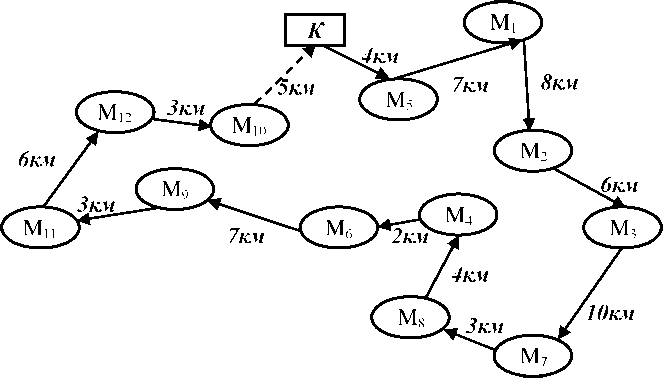 64
2. Предварительные маршруты
3. Определяется рациональный порядок объезда пунктов каждого маршрута
65
Для каждой пары пунктов необходимо найти размер приращения маршрута по следующей формуле:
Δ = Cki +Cip -Ckp
66
Δ КМ11 = Cкм6  + Cм6м11 — Скм11 = 10 + 10 - 10 = 10 км.
К
М11
М6
Комбинированный метод
67
Метод Свира
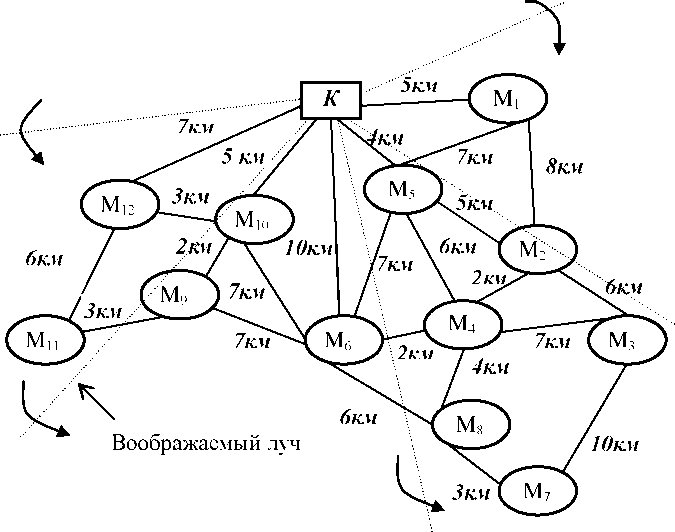 68
Предварительные маршруты объезда
69
2.	Определяется рациональный порядок объезда пунктов каждого маршрута в соответствии с третьим и четвертым пунктами алгоритма метода 
математического моделирования.

3.	Составляется сводная маршрутная ведомость.
Моделирование перевозочных маршрутов в логистике
70
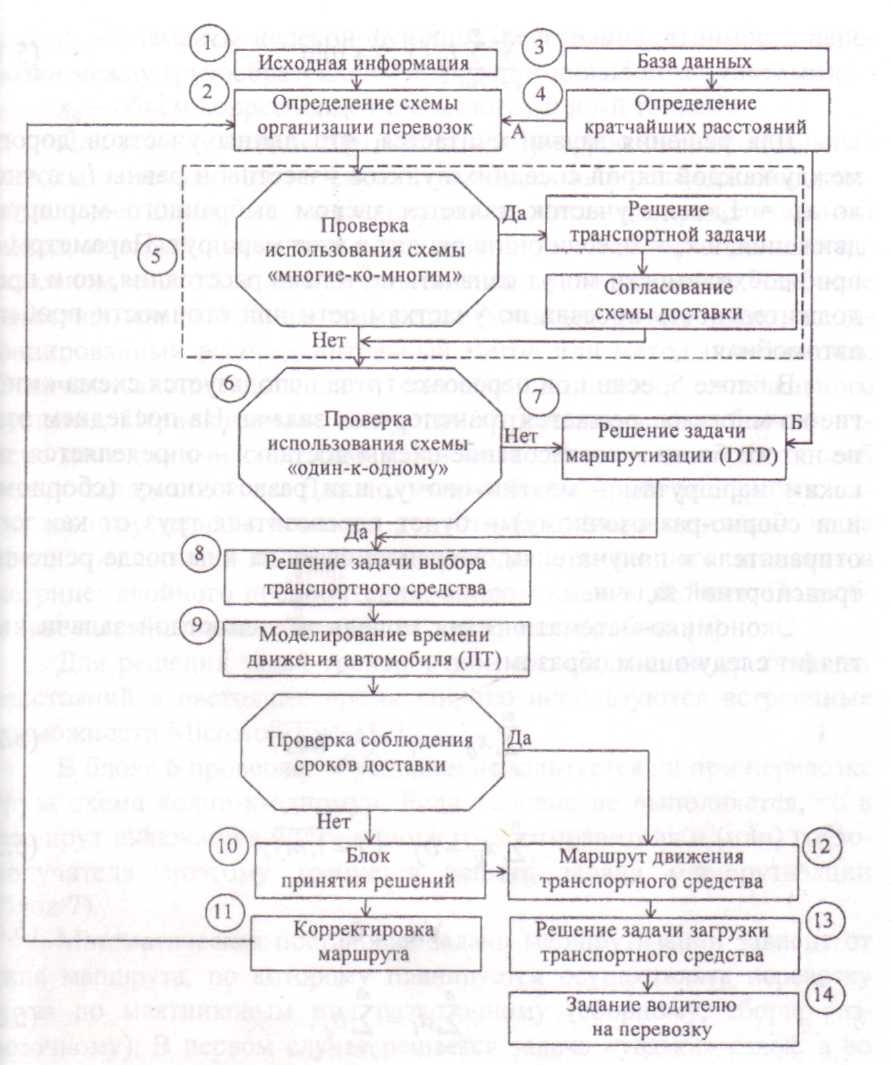 Ускоренный алгоритм
1.Кратчайшее расстояние – вычисление длины отрезка
2.Транспортная задача – метод аппроксимации Фогеля
3. Составление маршрутов – Метод Свира
4. Определение оптимального порядка объезда пунктов – задача коммивояжера
5. Выбор транспорта – максимальна грузоподъемность
Ускоренный алгоритм
6. Оценка верхней и нижней границы времени прибытия транспортного средства и времени окончания разгрузки для каждого потребителя:
для верхней границы:
Ттвв = Тн + Тср +рТср
для нижней границы:
Ттвн = Тн + Тср - рТср
Тср - среднее значение доставки объема груза, ч;
Тн - время начала работы, ч;
Тср - среднее квадратическое отклонение времени доставки груза, ч;
р - квантиль нормального распределения, соответствующий вероятности Р
7. Основные показатели работы транспорта